Priority Queues & Heaps
Chapter 9
The Java Collections Framework (Ordered Data Types)
Iterable
Interface
Abstract Class
Collection
Class
List
Abstract
Collection
Queue
Abstract
List
Abstract
Queue
Priority
Queue
Abstract
Sequential
List
Vector
Array
List
Stack
Linked
List
The Priority Queue Class
Based on priority heap
Elements are prioritized based either on
natural order
a comparator, passed to the constructor.
Provides an iterator
Priority Queue ADT
A priority queue stores a collection of entries
Each entry is a pair (key, value)
Main methods of the Priority Queue ADT
insert(k, x) inserts an entry with key k and value x
removeMin() removes and returns the entry with smallest key
Additional methods
min() returns, but does not remove, an entry with smallest key
size(), isEmpty()
Applications:
Process scheduling
Standby flyers
Total Order Relations
Keys in a priority queue can be arbitrary objects on which an order is defined
Two distinct entries in a priority queue can have the same key
Mathematical concept of total order relation ≤
Reflexive property:x ≤ x
Antisymmetric property:x ≤ y ∧ y ≤ x  x = y
Transitive property: x ≤ y ∧ y ≤ z  x ≤ z
Entry ADT
An entry in a priority queue is simply a key-value pair
Methods:
getKey(): returns the key for this entry
getValue(): returns the value for this entry
As a Java interface:
/** 
  * Interface for a key-value
  * pair entry 
 **/
public interface  Entry  {
    public  Object getKey();
    public  Object getValue();
}
Comparator ADT
A comparator encapsulates the action of comparing two objects according to a given total order relation
A generic priority queue uses an auxiliary comparator
The comparator is external to the keys being compared
When the priority queue needs to compare two keys, it uses its comparator
The primary method of the Comparator ADT:
compare(a, b): 
Returns an integer i such that 
i < 0 if a < b
i = 0 if a = b
i > 0 if a > b
an error occurs if a and b cannot be compared.
Example Comparator
/** Comparator for 2D points under the standard lexicographic order. */
public class  Lexicographic  implements  Comparator  {
    int  xa, ya, xb, yb;
    public int  compare(Object a, Object b)  throws  ClassCastException  {
       xa = ((Point2D) a).getX();
       ya = ((Point2D) a).getY();
       xb = ((Point2D) b).getX();
       yb = ((Point2D) b).getY();
       if  (xa != xb)
		return  (xa - xb);
       else
		return  (ya - yb);
   }
}
/** Class representing a point in the plane with integer coordinates */
public class  Point2D	{
    protected int xc, yc; // coordinates
    public  Point2D(int  x,  int  y)  {
       xc = x;
       yc = y;
   }
    public int  getX()  { 
		return  xc;	
    }
    public int  getY()  { 
		return  yc;	
    }
}
4
5
2
3
1
1
2
3
4
5
Sequence-based Priority Queue
Implementation with an unsorted list

Performance:
insert takes O(1) time since we can insert the item at the beginning or end of the sequence
removeMin and min take O(n) time since we have to traverse the entire sequence to find the smallest key
Implementation with a sorted list

Performance:
insert takes O(n) time since we have to find the right place to insert the item
removeMin and min take O(1) time, since the smallest key is at the beginning
Is this tradeoff inevitable?
Heaps
Goal:
O(log n) insertion
O(log n) removal
Remember that O(log n) is almost as good as O(1)!
e.g., n = 1,000,000,000  log n ≅ 30
There are min heaps and max heaps.  We will assume min heaps.
Min Heaps
A min heap is a binary tree storing keys at its nodes and satisfying the following properties:
Heap-order: for every internal node v other than the root
key(v) ≥ key(parent(v))
(Almost) complete binary tree: let h be the height of the heap
for i = 0, … , h - 1, there are 2i nodes of depth i
at depth h – 1
the internal nodes are to the left of the external nodes
Only the rightmost internal node may have a single child
2
5
6
9
7
The last node of a heap is the rightmost node of depth h
Height of a Heap
Theorem: A heap storing n keys has height O(log n)
	Proof: (we apply the complete binary tree property)
Let h be the height of a heap storing n keys
Since there are 2i keys at depth i = 0, … , h - 1 and at least one key at depth h, we have n ≥ 1 + 2 + 4 + … + 2h-1  + 1 
Thus, n ≥ 2h , i.e., h ≤ log n
depth
keys
0
1
1
2
h-1
2h-1
h
1
Heaps and Priority Queues
We can use a heap to implement a priority queue
We store a (key, element) item at each internal node
We keep track of the position of the last node
For simplicity, we will typically show only the keys in the pictures
(2, Sue)
(5, Pat)
(6, Mark)
(7, Anna)
(9, Jeff)
Insertion into a Heap
Method insert of the priority queue ADT involves inserting a new entry with key k into the heap
The insertion algorithm consists of two steps
Store the new entry at the next available location
Restore the heap-order property
2
5
6
z
9
7
new node
2
5
6
z
9
7
1
Upheap
After the insertion of a new key k, the heap-order property may be violated
Algorithm upheap restores the heap-order property by swapping k along an upward path from the insertion node
Upheap terminates when the key k reaches the root or a node whose parent has a key smaller than or equal to k 
Since a heap has height O(log n), upheap runs in O(log n) time
2
1
5
1
5
2
9
7
6
9
7
6
Removal from a Heap
Method removeMin of the priority queue ADT corresponds to the removal of the root key from the heap
The removal algorithm consists of three steps
Replace the root key with the key of the last node w
Remove w 
Restore the heap-order property
2
5
6
w
9
7
last node
7
5
6
w
9
new last node
Downheap
After replacing the root key with the key k of the last node, the heap-order property may be violated
Algorithm downheap restores the heap-order property by swapping key k along a downward path from the root
Note that there are, in general, many possible downward paths – which one do we choose?
?
?
7
5
6
w
9
Downheap
We select the downward path through the minimum-key nodes.
Downheap terminates when key k reaches a leaf or a node whose children have keys greater than or equal to k 
Since a heap has height O(log n), downheap runs in O(log n) time
7
5
5
6
7
6
w
w
9
9
2
5
6
9
7
0
1
2
3
4
5
Array-based Heap Implementation
We can represent a heap with n keys by means of an array of length n + 1
Links between nodes are not explicitly stored
The cell at rank 0 is not used
The root is stored at rank 1.
For the node at rank i
the left child is at rank 2i
the right child is at rank 2i + 1
the parent is at rank floor(i/2)
if 2i + 1 > n, the node has no right child
if 2i > n, the node is a leaf
2
5
6
9
7
Constructing a Heap
A heap can be constructed by iteratively inserting entries:  example.
What is the running time?


Can we do better?
2i -1
2i -1
Bottom-up Heap Construction
We can construct a heap storing n keys using a bottom-up construction with log n phases
In phase i, each pair of heaps with 2i -1 keys are merged with an additional node into a heap with 2i+1-1 keys
2i+1-1
Merging Two Heaps
3
2
We are given two heaps and a new key k
We create a new heap with the root node storing k and with the two heaps as subtrees
We perform downheap to restore the heap-order property
8
5
4
6
7
3
2
8
5
4
6
2
3
4
8
5
7
6
Example
16
15
4
12
6
7
23
20
25
5
11
27
16
15
4
12
6
7
23
20
Example (contd.)
25
5
11
27
16
15
4
12
6
9
23
20
15
4
6
20
16
25
5
12
11
9
23
27
Example (contd.)
7
8
15
4
6
20
16
25
5
12
11
9
23
27
4
6
15
5
8
20
16
25
7
12
11
9
23
27
Example (end)
10
4
6
15
5
8
20
16
25
7
12
11
9
23
27
4
5
6
15
7
8
20
16
25
10
12
11
9
23
27
Bottom-Up Heap Construction Analysis
In the worst case, each added node gets downheaped to the bottom of the heap.
We analyze the run time by considering the total length of these downward paths through the binary tree as it is constructed.
For convenience, we can assume that each path first goes right and then repeatedly goes left until the bottom of the heap (this path may differ from the actual downheap path, but this will not change the run time)
Analysis
By assumption, each downheap path has the form RLL…L.  
Each internal node thus originates a single right-going path.
In addition, note that there is a unique path (sequence of R,L moves) from the root to each node in the tree.
Thus each node can be traversed by at most one left-going path.  
Since each node is traversed by at most two paths, the total length of the paths is O(n) 
Thus, bottom-up heap construction runs in O(n) time 
Bottom-up heap construction is faster than n successive insertions (O(nlogn)).
Bottom-Up Heap Construction
Uses downHeap to reorganize the tree from bottom to top to make it a heap.
Can be written concisely in either recursive or iterative form.
Iterative MakeHeap
Recursive MakeHeap
Get help from friends
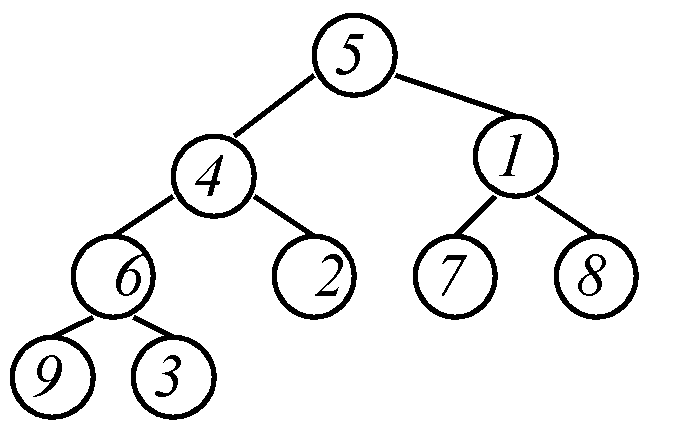 Recursive MakeHeap
Invoke as MakeHeap (A, 1, n)
i
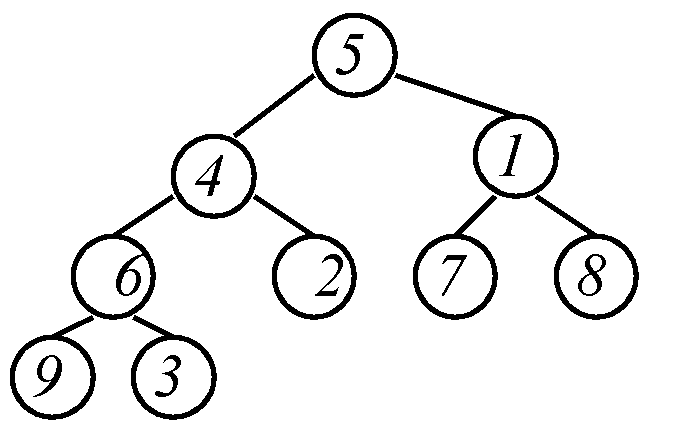 n
Iterative and recursive methods perform exactly the same downheaps but in a different order.  Thus both constructions methods are O(n).
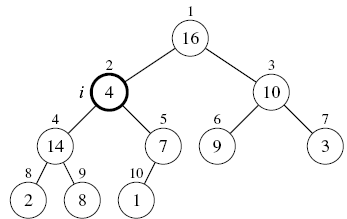 Iterative  vs Recursive MakeHeap
Recursive and Iterative MakeHeap do essentially the same thing:  Heapify from bottom to top.
Difference:
Recursive is “depth-first”
Iterative is “breadth-first”
a
3
g
e
5
4
Adaptable Priority Queues
Recall the Entry and Priority Queue ADTs
An entry stores a (key, value) pair within a data structure
Methods of the entry ADT:
getKey(): returns the key associated with this entry
getValue(): returns the value paired with the key associated with this entry
Priority Queue ADT:
insert(k, x)inserts an entry with key k and value x
removeMin()removes and returns the entry with smallest key
min()returns, but does not remove, an entry with smallest key
size(), isEmpty()
Finding an entry in a heap by key
Note that we have not specified any methods for removing or updating an entry with a specified key.
These operations require that we first find the entry.
In general, this is an O(n) operation:  in the worst case, the whole tree must be explored.
Motivating Example
Suppose we have an online trading system where orders to purchase and sell a given stock are stored in two priority queues (one for sell orders and one for buy orders) as (p,s) entries:
The key, p, of an order is the price
The value, s, for an entry is the number of shares
A buy order (p,s) is executed when a sell order (p’,s’) with price p’<p is added (the execution is complete if s’>s)
A sell order (p,s) is executed when a buy order (p’,s’) with price p’>p is added (the execution is complete if s’>s)
What if someone wishes to cancel their order before it executes?
What if someone wishes to update the price or number of shares for their order?
Additional Methods of the Adaptable Priority Queue ADT
remove(e): Remove from P and return entry e.	
replaceKey(e,k): Replace with k and return the old key; an error condition occurs if k is invalid (that is, k cannot be compared with other keys).	
replaceValue(e,x): Replace with x and return the old value.
Example
Operation			Output		P	
insert(5,A)			e1		(5,A)	
insert(3,B)			e2		(3,B),(5,A)	
insert(7,C)			e3		(3,B),(5,A),(7,C)
min()				e2		(3,B),(5,A),(7,C)
key(e2)				3		(3,B),(5,A),(7,C)
remove(e1)			e1		(3,B),(7,C)
replaceKey(e2,9)		3		(7,C),(9,B)	
replaceValue(e3,D)		C		(7,D),(9,B)	
remove(e2)			e2		(7,D)
Locating Entries
In order to implement the operations remove(e), replaceKey(e,k), and replaceValue(e,x), we need a fast way of locating an entry e in a priority queue.
We can always just search the entire data structure to find an entry e, but this takes O(n) time. 
Using location-aware entries, this can be reduced to O(1) time.
Location-Aware Entries
A location-aware entry identifies and tracks the location of its (key, value) object within a data structure
List Implementation
A location-aware list entry is an object storing
key
value
position (or rank) of the item in the list
In turn, the position (or array cell) stores the entry
Back pointers (or ranks) are updated during swaps
trailer
nodes/positions
header
d
b
5
8
c
a
2
4
entries
Heap Implementation
A location-aware heap entry is an object storing
key
value
position of the entry in the underlying heap
In turn, each heap position stores an entry
Back pointers are updated during entry swaps
d
2
a
b
4
6
g
e
c
8
5
9
Performance
Times better than those achievable without location-aware entries are highlighted in red:
Method			Unsorted List	Sorted List	Heap	
size, isEmpty		O(1)		O(1)		O(1)	
insert			O(1)		O(n)		O(log n)
min			O(n)		O(1)		O(1)	
removeMin		O(n)		O(1)		O(log n)
remove			O(1)		O(1)		O(log n)
replaceKey		O(1)		O(n)		O(log n)
replaceValue		O(1)		O(1)		O(1)